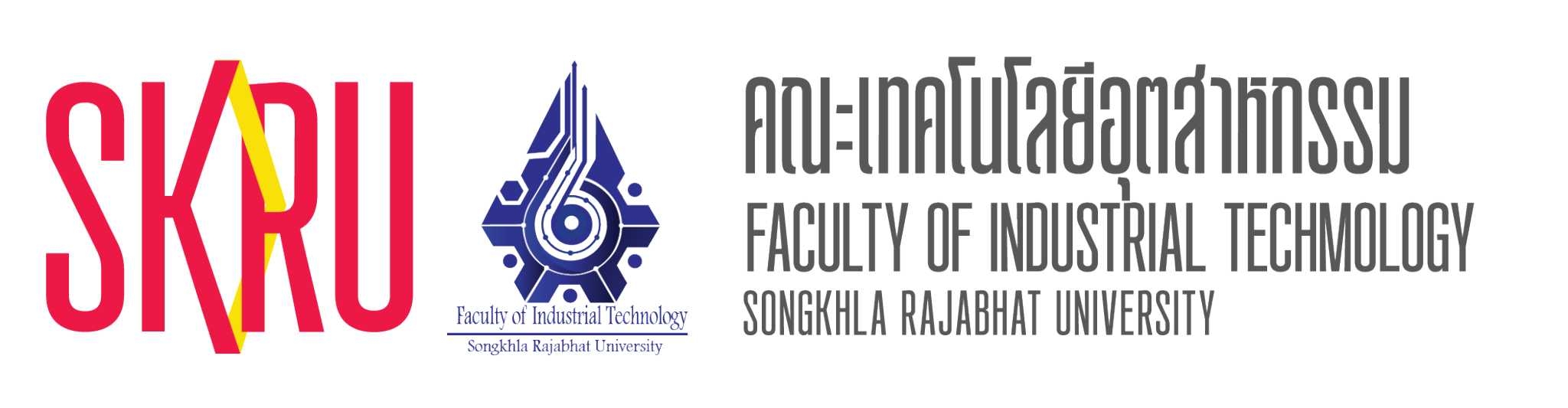 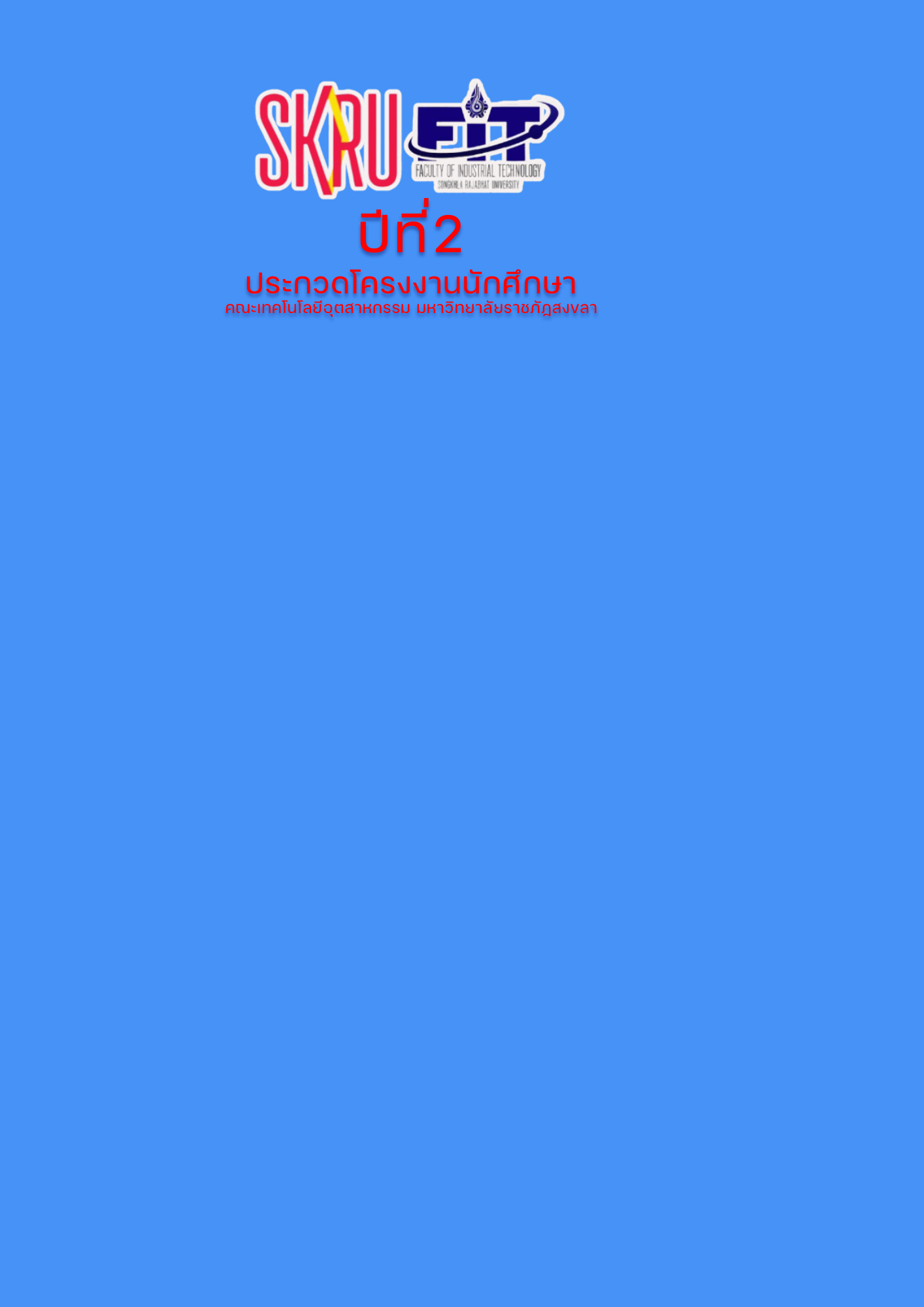 ชื่อเรื่อง ภาษาไทย
ชื่อเรื่อง ภาษาอังกฤษ
ชื่อผู้แต่ง1 ,ชื่อผู้แต่ง 2 ,ชื่อผู้แต่ง 3
1 สังกัดผู้เขียน
2,3, สังกัดผู้เขียน
ผลการศึกษา
ความเป็นมาและความสำคัญ
วัตถุประสงค์
การนำไปใช้ประโยชน์/ประยุกต์ใช้
ขั้นตอนการดำเนินงาน
เอกสารอ้างอิง